Формирование системы
технического регулирования ЕАЭС
в сфере строительства
Енокян Виген Дживанович
Заместитель директора
Департамента технического регулирования и аккредитации Евразийской экономической комиссии
| 2
Основные цели системы технического регулирования ЕАЭС
ЕДИНЫЕ ОБЯЗАТЕЛЬНЫЕ ТРЕБОВАНИЯ К ПРОДУКЦИИ
ЕДИНЫЕ ПРОЦЕДУРЫ ДОПУСКА ПРОДУКЦИИ НА РЫНОК
ВЗАИМООБРАЩАЕМОЙ ПРОДУКЦИИ ОХВАЧЕНО ТЕХРЕГЛАМЕНТАМИ ЕАЭС
85%
III. Повышение качества 
и конкурентоспособности    продукции
II. Защита 
внутреннего рынка от небезопасной продукции
I. Снятие технических барьеров во взаимной торговле
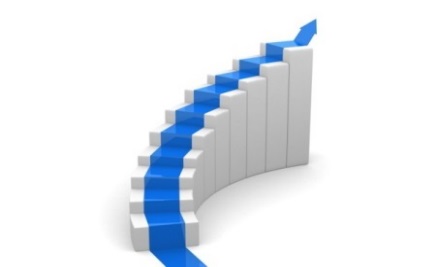 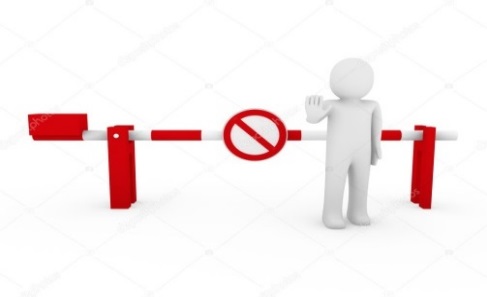 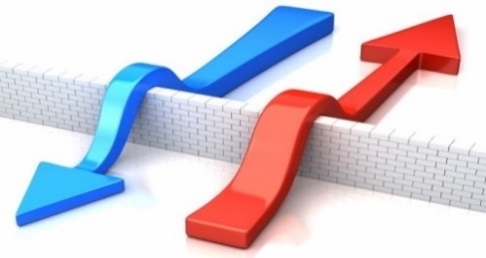 | 3
Единая система технического регулирования ЕАЭС
Снятие технических барьеров во взаимной торговле
 Создание условий для производства инновационной продукции
 Возможность кооперации и развития экспорта
Технические регламенты ЕАЭС
Испытания
Технологический процесс
Производство
Выпуск 
в обращение
Проектирование
Обращение
Утилизация
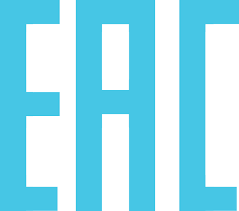 11 ТР ЕАЭС
в разработке
49 ТР ЕАЭС
принято
49
43
11
42
Доказательная база к техническим регламентам ЕАЭС
43 ТР ЕАЭС
вступили  в силу
42 измененияв разработке
УТВЕРЖДЕНЫ программы разработки 
		       ГОСТ СНГ  к
УТВЕРЖДЕНЫ перечни стандартов к
42
ТР ЕАЭС
ТР ЕАЭС
42
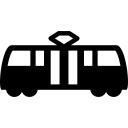 включающие в т.ч. более 12 000 позиций
                                        около 7000 ГОСТ
включают разработку около 3 000 ГОСТ, из них
                   разработаны боле 1 600 ГОСТ
Актуальные задачи в области технического регулирования ЕАЭС
| 4
ГАРМОНИЗАЦИЯ НАЦИОНАЛЬНЫХ ЗАКОНОДАТЕЛЬСТВ В ЧАСТИ ОТВЕТСТВЕННОСТИ ЗА НАРУШЕНИЕ ТРЕБОВАНИЙ  ТР ЕАЭС
ОРГАНИЗАЦИЯ СИСТЕМНОЙ РАБОТЫ ПО СТАНДАРТИЗАЦИИ ДЛЯ РЕАЛИЗАЦИИ ТРЕБОВАНИЙ ТР ЕАЭС
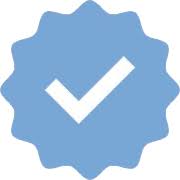 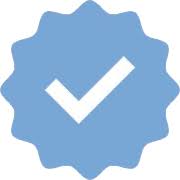 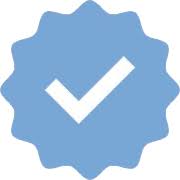 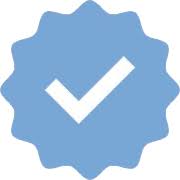 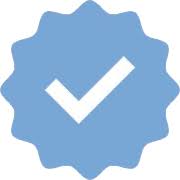 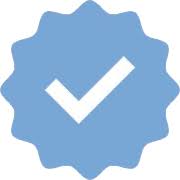 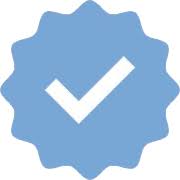 УНИФИКАЦИЯ ПРИНЦИПОВ И ПОДХОДОВ К ЗАПРЕТУ ВЫПУСКА В ОБРАЩЕНИЕ, ОБРАЩЕНИЯ, ИЗЪЯТИЯ И ОТЗЫВА 
С РЫНКА Союза продукции, не соответствующей требованиям ТР ЕАЭС
«УДАЛЕНИЕ» С РЫНКА НЕДОБРОСОВЕСТНЫХ ОРГАНОВ ПО ОЦЕНКЕ СООТВЕТСТВИЯ И УПОЛНОМОЧЕННЫХ ИНОСТРАННЫМ ИЗГОТОВИТЕЛЕМ ЛИЦ
Повышение ответственности органов по аккредитации и органов по оценке соответствия, в том числе страхование ИХ ответственности
ВНЕДРЕНИЕ ЭФФЕКТИВНОГО МЕХАНИЗМА ВЗАИМОДЕЙСТВИЯ НАДЗОРНЫХ ОРГАНОВ ГОСУДАРСТВ-ЧЛЕНОВ ЕАЭС
 С ИСПОЛЬЗОВАНИЕМ ЕДИНОЙ ИНФОРМАЦИОННОЙ СИСТЕМЫ СОЮЗА
СОВЕРШЕНСТВОВАНИЕ ПОДХОДОВ К Оценке СООТВЕТСТВИЯ ИМПОРТИРУЕМОЙ ПРОДУКЦИИсерийного производства
Проект «Цифровое техническое регулирование в рамках ЕАЭС»:
цели реализации
| 5
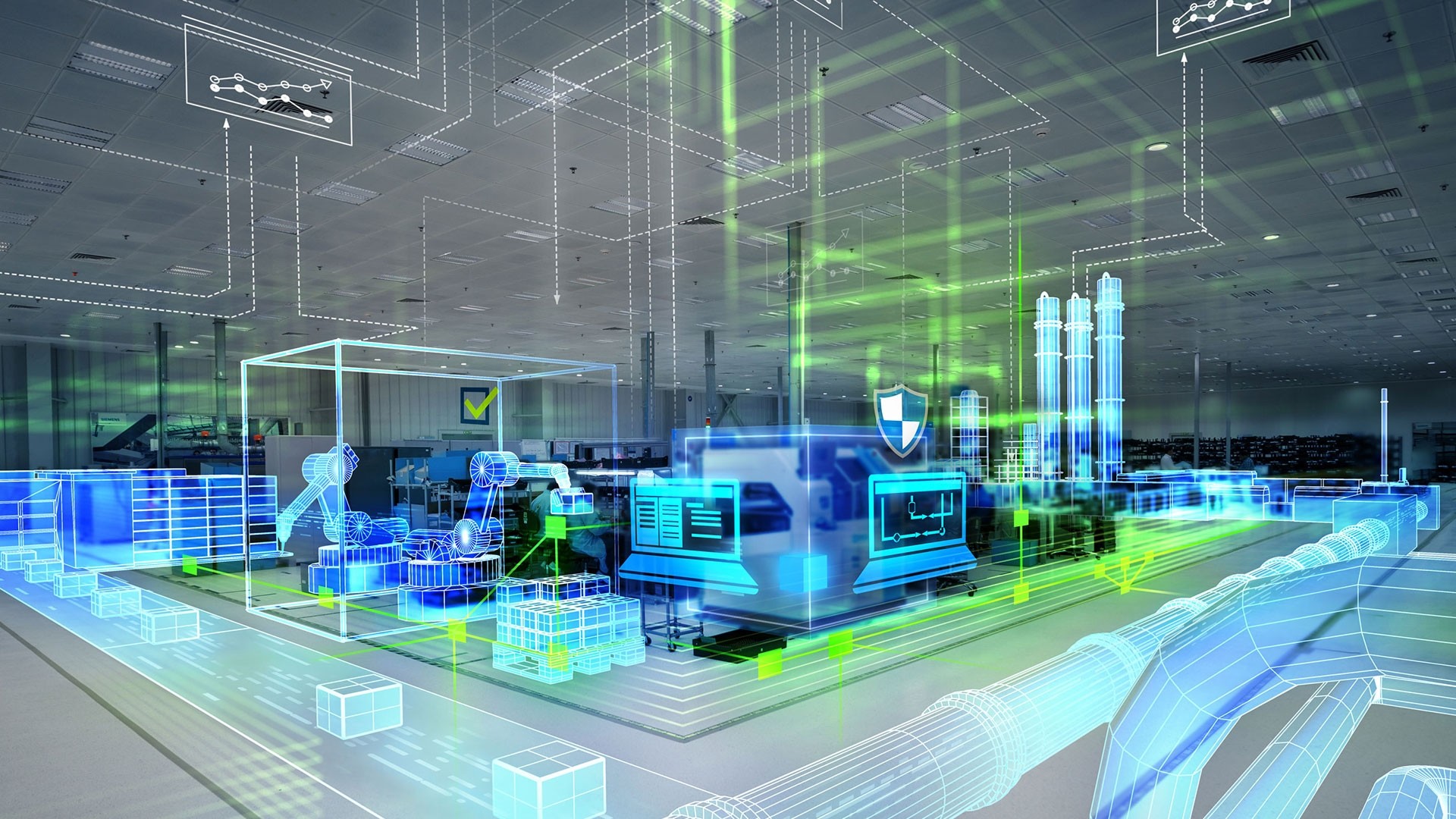 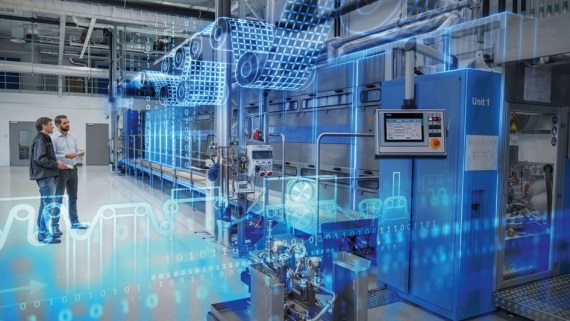 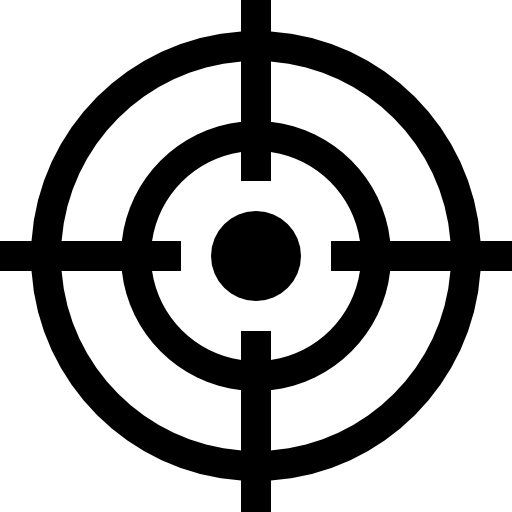 Цифровое преобразование основных  процессов технического регулирования в рамках Союза
Бенефициары проекта – все участники рынка: изготовители, экспортеры, импортеры, поставщики, потребители, органы по оценке соответствия и государственной власти по техническому регулированию, стандартизации, аккредитации и другие.
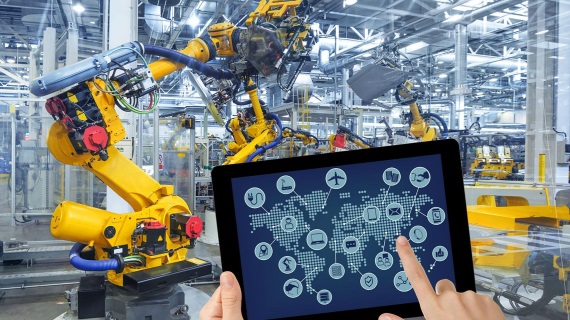 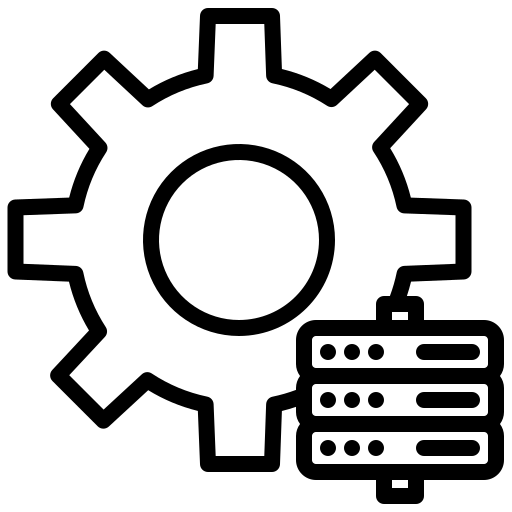 Отображение полного набора сведений к точно идентифицированным объектам технического регулирования
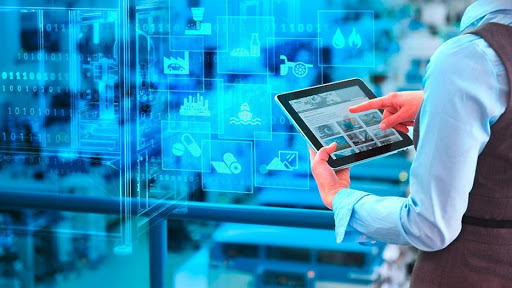 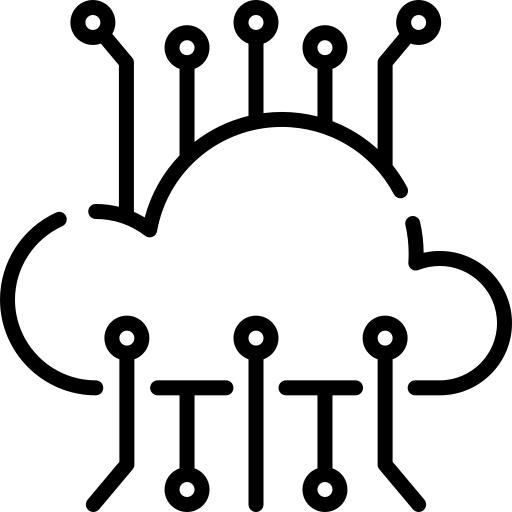 Предоставление всем участникам рынка необходимых данных для проектирования, производства и вывода продукции на рынок
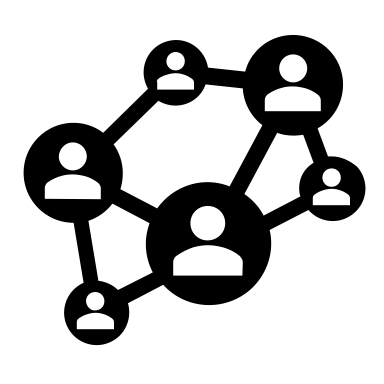 Эффективное взаимодействие уполномоченных органов и новые возможности взаимодействия с субъектами предпринимательской деятельности
Стратегические направления развития евразийской экономической интеграции до 2025 года
| 6
Декларация
Обеспечение гарантий качества и безопасности обращаемых товаров
Установление единых обязательных требований к продукции и обеспечение единообразного подхода к применению ТР ЕАЭС
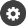 Переход к новым подходам к оценке соответствия продукции
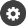 Развитие систем обеспечения качества продукции
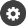 Развитие сферы стандартизации и обеспечения единства измерений в рамках ЕАЭС
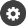 Обеспечение повышения доверия к результатам деятельности аккредитованных органов по оценке соответствия
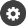 Обеспечение гармонизации законодательства об ответственности за нарушение обязательных требований к продукции, правил и процедур проведения обязательной оценки соответствия
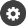 Организация эффективного скоординированного взаимодействия надзорных органов за соблюдением ТР ЕАЭС
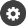 Установление единых принципов метрологического обеспечения при формировании общих электроэнергетических рынков ЕАЭС на основе унификации метрологических требований к измерениям количества и параметров качества
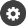 Внедрение моделей циркулярной экономики в техническое регулирование в целях повышения энергоэффективности и ресурсосбережения
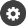 Ожидаемые результаты реализации планируемых мероприятий
| 7
23 МЕХАНИЗМА
ПО ЦЕЛЯМ
Оптимизация разработки (внесения изменений) единых технических регламентов, необходимых для свободного движения регулируемых товаров внутри ЕАЭС
Усиление защиты внутреннего рынка от небезопасной продукции за счет совершенствования аккредитации, оценки соответствия и государственного надзора
Укрепление интеграционного взаимодействия в сфере стандартизации в целях повышения качества и конкурентоспособности продукции ЕАЭС
Создание предпосылок для перехода к согласованным действиям по обеспечению качества продукции
Развитие нормативной базы ЕАЭС

10 изменений в Договор о ЕАЭС;
18 новых актов органов ЕАЭС;
внесение изменений в уже принятые акты.
Установление единых обязательных требований к регулируемой продукции и их корректировка
| 8
План разработки технических регламентов ЕАЭСи внесения в них изменений
Решение Совета ЕЭК
от 23 апреля 2021 г. № 57
11 техническихрегламентов ЕАЭС, из них:

2 отдельных технических регламента в сфере строительства:
здания и сооружения
строительные материалы
и изделия
42 изменения в технические регламенты ЕАЭС (ТС) , из них:

9 новых изменений:
Автомобильные дороги(ТР ТС 014/2011)
Рыба и рыбная продукция(ТР ЕАЭС 040/2016)
Упакованная питьевая вода (ТР ЕАЭС 044/2017)
4 изменения в ТР «О безопасности колесных транспортных средств»(ТР ТС 018/2011)
2 изменения в ТР «О безопасности пищевой продукции» (ТР ТС 021/2011)
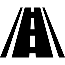 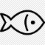 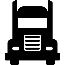 Подготовка перечней стандартовк ТР ЕАЭС
Актуализацияперечней стандартов
при внесении изменений в ТР ЕЭС (ТС)
Ключевая рольорганов по стандартизации
Формирование системы технического регулирования ЕАЭС в сфере строительства
| 9
ТР ЕАЭС
Здания и сооружения
ТР ЕАЭС
Строительные материалы и изделия
Изменения в Договор о ЕЭАС
ЛИБО
Международные договор (соглашение)в сфере строительства
Межгосударственные строительные нормы
(обязательные)
устанавливаются в развитие базовых требований
нормативы
расчетные значения
ГОСТ
на требования
(добровольные)
- требования к группам однородной продукции стройиндустрии и стройматериалов и наиболее массовым конкретным видам строительных изделий, материалов, конструкций и оборудования
Межгосударственные строительные правила (добровольные)
расчет и проектирование
инженерные изыскания
архитектурные
проектные
объемно-планировочные 
конструктивные
ГОСТ
на методы испытаний
(обязательные)
- правила приемки и методы контроля (испытаний и измерений) в строительстве и при производстве строительных изделий, материалов, конструкций и оборудования
Регламенты продолжит разрабатывать Российская Федерация. 
Согласование странами проектов должно завершиться в четвертом квартале 2022 года
Целесообразность отдельного технического регламента на строительные материалы и изделия:
принятие отдельных актов на строительные материалы соответствует международной практике
в государствах ЕАЭС сформирован достаточный фонд межгосударственных стандартов на строительные материалы (порядка 1200 стандартов), которые гармонизированы со стандартами  ISO  и EN
требования и стандарты на строительные материалы и изделия должны разрабатывать их производители по согласованию и в тесном взаимодействии со строителями
Формирование системы технического регулирования ЕАЭС в сфере строительства
| 10
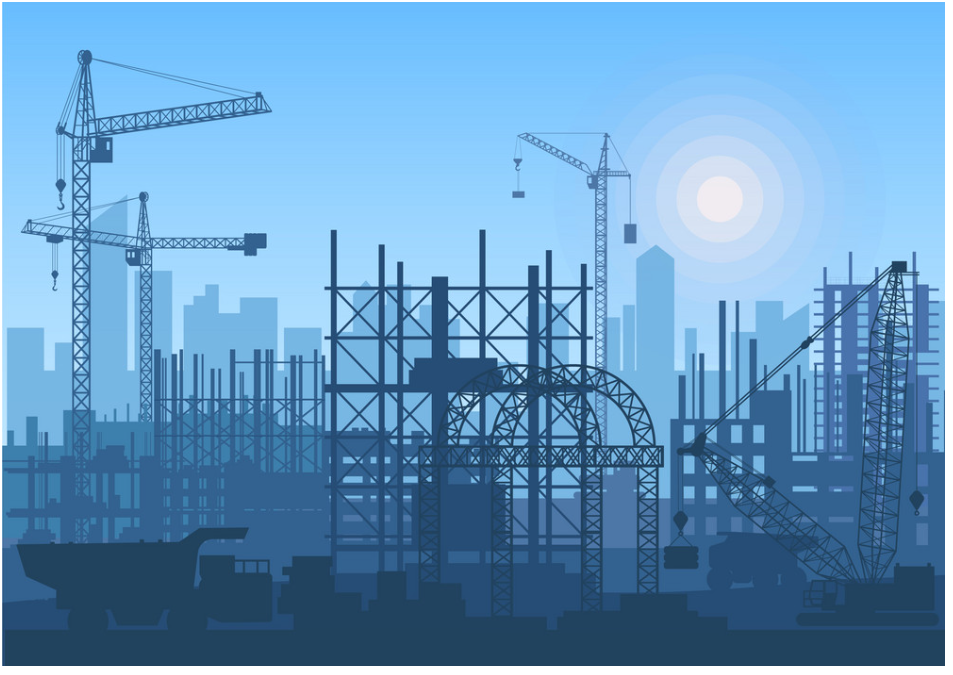 ТР ЕАЭС
Здания и сооружения
ТР ЕАЭС
Строительные материалы и изделия
Подкомитет по вопросам технического регулирования в строительстве
Определение ответственного разработчика в Российской Федерации и соразработчиков в государствах – членах ЕАЭС
Формирование рабочей группы
Подготовка первой редакции
Альтернативные варианты
Измененияв Договор о ЕЭАС
Международные договор (соглашение)в сфере строительства
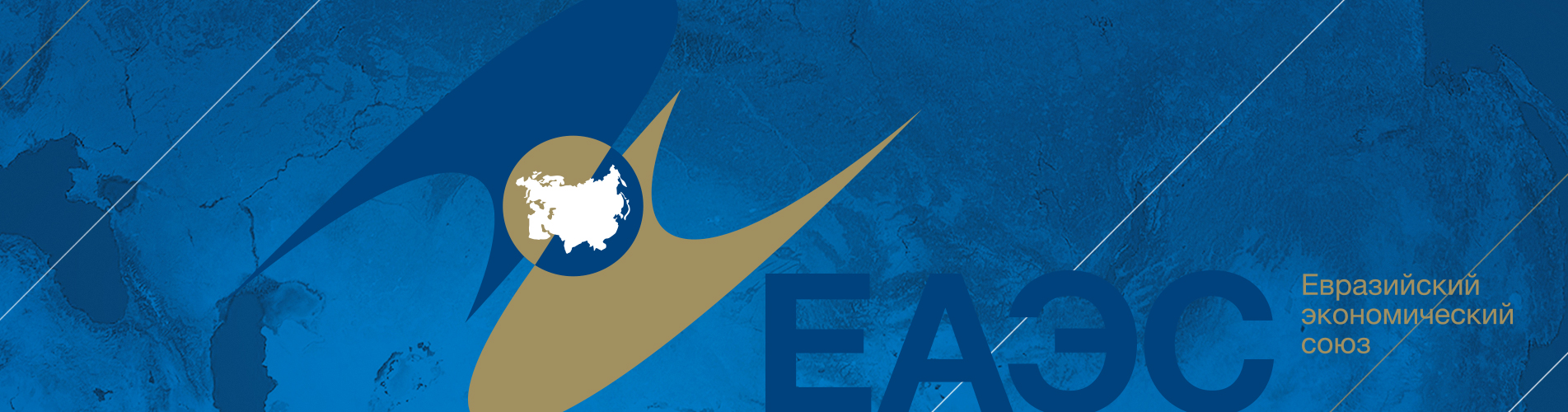 БЛАГОДАРЮ ЗА ВНИМАНИЕ!
г. Москва, ул. Летниковская, дом 2, строение 2
+7 (495) 669-24-00, доб. 5101
www.eaeunion.org
www.eurasiancommission.org